Disturbo    Ossessivo-compulsivo e distrubi correlati
Il raggruppamento dei   Disturbi ossessivo-Compulsivo e Correlati  è principalmente rappresentato dal Disturbo Ossessivo-Compulsivo (DOC) caratterizzato dalla presenza di ossessioni e/o compulsione; 
dove le ossessioni sono pensieri, impulsi o immagini ricorrenti e persistenti,   vissuti come indesiderati, 
mentre le compulsioni sono comportamenti o azioni mentali ripetitive che un individuo si sente obbligato a compiere in risposta a un’ossessione o secondo regole che devono essere applicate rigidamente.
DSM 5
Disturbo Ossessivo-Compulsivo (DOC), 
Disturbo di Dismorﬁsmo Corporeo, 
Disturbo da Accumulo,
Tricotillomania (Disturbo da Strappamento Di Peli), 
Disturbo da Escoriazione (Stuzzicamento della Pelle), 
Altri  indotti da sostanze/ farmaci,  dovuti ad altra condizione medica,  e altri senza specificazione
CD 0-5
Disturbo Ossessivo Compulsivo (DOC),  
Sindrome di Tourette,  
Disturbo da Tic Motori o Vocali,
Tricotillomania,  
Disturbo da Grattamento della Pelle 
Altri
Caratteristiche
Il DOC è un disturbo caratterizzato dalla presenza di
 ossessioni, che corrispondono all’eccessiva ruminazione di pensieri, impulsi o immagini ricorrenti, indesiderati e spesso intollerabili (ossessioni, da obsidere: assediare), di cui il soggetto non riesce a liberarsi, 
e da una componente agita, le compulsioni, costituita da comportamenti ritualistici, ripetitivi che, se in parte alleviano l’angoscia inerente le tematiche ossessive (compulsione a lavarsi a fronte dell’ossessione dello sporco), comportano una notevole angoscia per l’impossibilità di sottrarsi all’elemento coercitivo compulsivo che rende ineludibile l’atto
Prevalenza
Le stime di prevalenza per il DOC (in adulti, bambini più grandi e bambini piccoli) vanno dall'l al 3%. (con una media del 1,1-1,8%). 
   Negli Stati Uniti l'età media di esordio del DOC è di 19,5 anni, e nel 25 % dei casi l’esordio avviene entro i 14 anni.   I maschi hanno un'età di esordio più precoce rispetto alle femmine: quasi il 25 % dei maschi ha un esordio prima dei 10 anni. 
L’esordio in età infantile o in adolescenza può comportare la presenza del DOC per tutta la vita. Si osserva una comparsa precoce con picco verso i 7 anni e un secondo picco di frequenza a 10-12 anni, con una prevalenza prima dei 20 anni del 1,9%.
Criteri diagnostici  secondo il DSM 5
A. Presenza di ossessioni, compulsioni, o entrambi:
Le ossessioni sono definite da 1) e 2):
1. Pensieri, impulsi o immagini ricorrenti e persistenti, vissuti, in qualche momento nel corso del disturbo, come intrusivi e indesiderati e che nella maggior parte degli individui causano ansia o disagio marcati.
2. Il soggetto tenta di ignorare o di sopprimere tali pensieri, impulsi o immagini, o di neutralizzarli con altri pensieri o azioni (cioè mettendo in atto una compulsione).
 
Le compulsioni sono definite da 1) e 2):
1. Comportamenti ripetitivi (per es., lavarsi le mani, riordinare, controllare) o azioni mentali (per es., pregare, contare, ripetere parole mentalmente) che il soggetto si sente obbligato a mettere in atto in risposta a un'ossessione o secondo regole che devono essere applicate rigidamente.
2. I comportamenti o le azioni mentali sono volti a prevenire o ridurre l'ansia o il disagio o a prevenire alcuni eventi o situazioni temuti; tuttavia, questi comportamenti o azioni mentali non sono collegati in modo realistico con ciò che sono designati a neutralizzare o a prevenire, oppure sono chiaramente eccessivi.
Nota: I bambini piccoli possono non essere in grado di articolare le ragioni di questi comportamenti o azioni mentali.
B. Le ossessioni o compulsioni fanno consumare tempo (per es., più di 1 ora al giorno) o causano disagio clinicamente significativo o compromissione del funzionamento in ambito sociale, lavorativo o in altre aree importanti.
C. I sintomi ossessivo-compulsivi non sono attribuibili agli effetti fisiologici di una sostanza (per es., una droga, un farmaco) o a un'altra condizione medica.
D. Il disturbo non è meglio giustificato dai sintomi di un altro disturbo mentale.  
Specificare se: .
Con insight buono o sufficiente: L'individuo riconosce che le convinzioni del disturbo ossessivo-compulsivo sono decisamente o probabilmente non vere, o che esse possono essere o possono non essere vere.
Con insight scarso: L'individuo pensa che le convinzioni del disturbo ossessivo-compulsivo siano probabilmente vere.
Con insight assente/convinzioni deliranti: L'individuo è assolutamente sicuro che le convinzioni del disturbo ossessivo-compulsivo siano vere.
Specificare se:
Correlato a tic: L'individuo ha una storia attuale o passata di disturbo da tic.
Nella CD 0-5, che mantiene i criteri sopraelencati del DSM 5,  troviamo in aggiunta:
D. Le ossessioni o le compulsioni non sono associate a un’esperienza traumatica.
E. I sintomi del disturbo, o l'adattamento dei caregiver ai sintomi, compromettono significativamente il funzionamento del bambino e della famiglia in uno o più dei seguenti modi:
1. causano disagio al bambino;
2. interferiscono nelle relazioni del bambino;
3. limitano la partecipazione del bambino alle attività o alle routine adeguate al suo sviluppo;
4. limitano la partecipazione della famiglia alle attività o alle routine quotidiane;
5. limitano la capacità del bambino di imparare e sviluppare nuove abilità o interferiscono con i progressi dello sviluppo; 
6. provocano l'inosservanza delle traiettorie di crescita adeguate all'età.
 
Età: il bambino deve avere un'età di almeno 36 mesi.
Durata: i sintomi devono essere presenti da almeno 3 mesi.
Speciﬁcare: se sono presenti tic.
Nota: un'insorgenza improvvisa dei sintomi del DOC, una presentazione grave, un decorso a episodi con periodi di remissione tra l'uno e l'altro, un'infezione antecedente o concomitante con streptococco o con altri
agenti infettivi, dovrebbe richiedere una valutazione neurologica e immunologica globale.
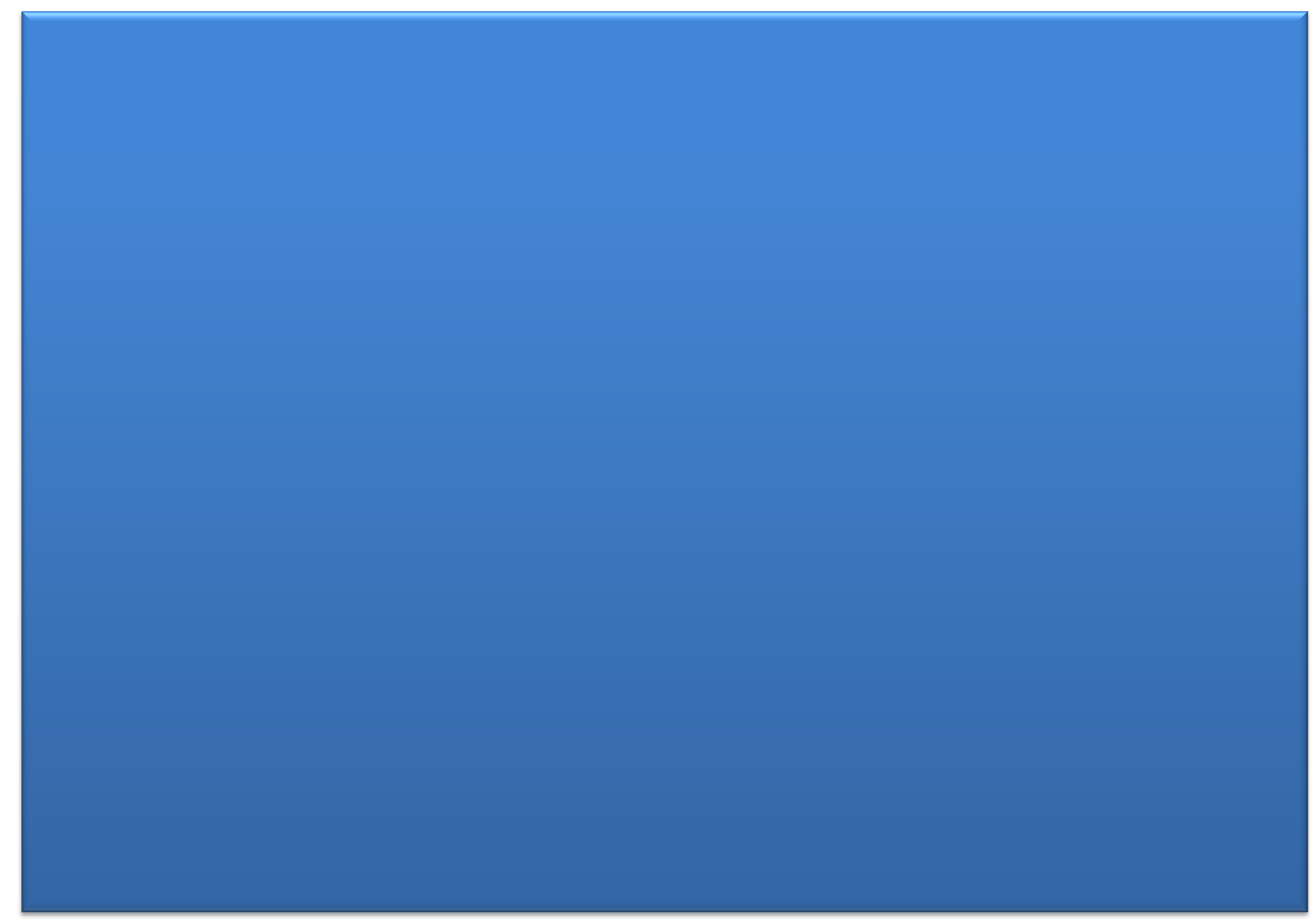 Caratteristiche generali
del Disturbo ossessivo-compulsivo

Comportamenti (e cognizioni) complessi e ripetitivi
Alta incidenza di esordio nell’infanzia
Contenuto e severità dei sintomi mutevoli nel tempo
 Attivato dall’ansia e peggiorato dallo stress
 Scatenato da diversi fattori etiologici
 Aumento rischio su base genetica
 Con stimolazione dei sintomi:
 	-aumentata attività di caudato,-corteccia orbito frontale,
 	-cingolato anteriore, -talamo
 Frequente comorbidità con altri disturbi d’ansia, ADHD, Tics
 Miglioramento con la terapia cognitivo-comportamentale
 Miglioramento con farmaci serotoninergici e dopaminergici
 Peggioramento da amfetamine e stimolanti
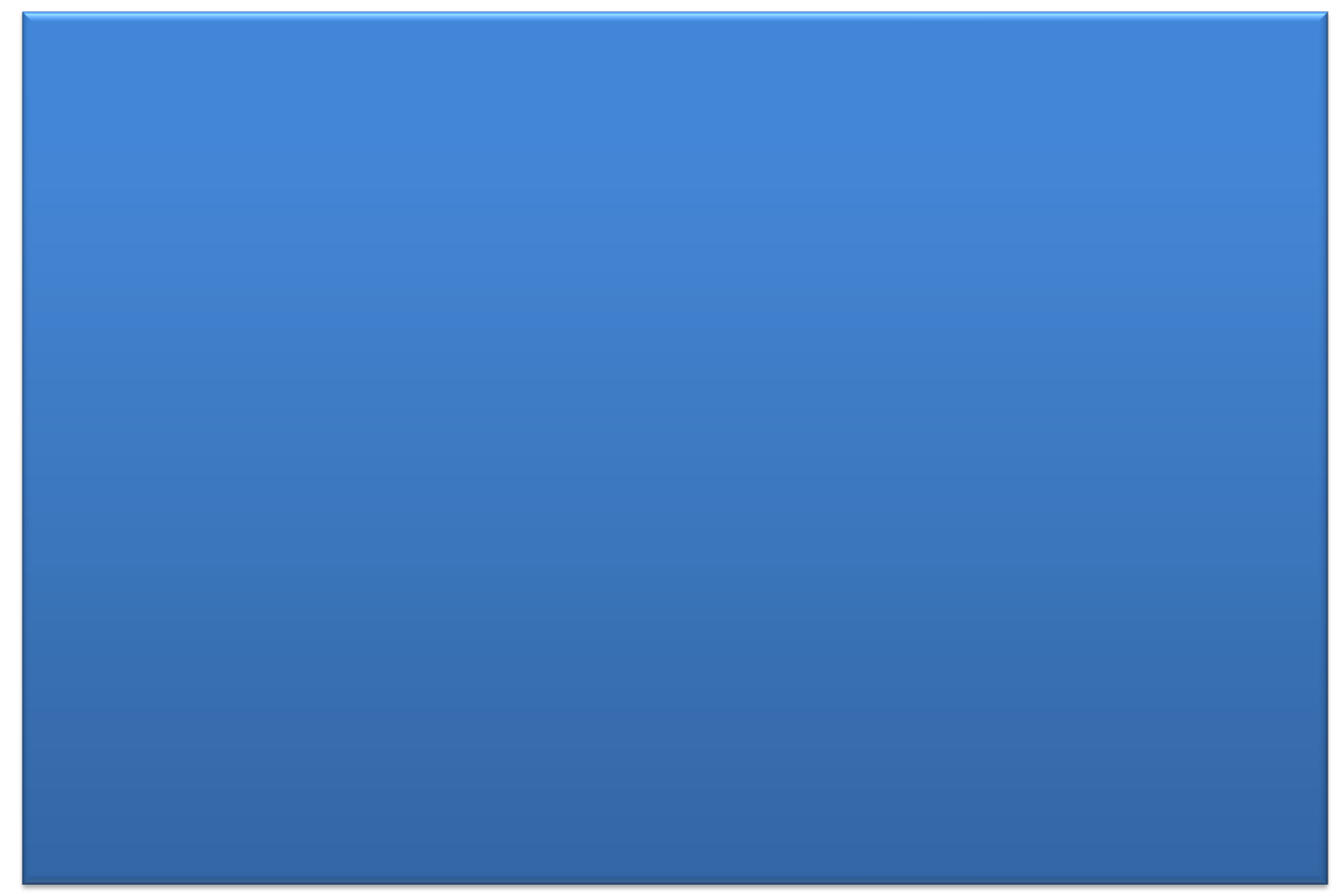 Il Disturbo ossessivo-compulsivo in eta’ evolutiva

Ossessioni:
Pensieri, immagini o impulsi ricorrenti, non volute, da cui il soggetto non riesce a liberarsi, e che spesso vive come intrusivi e privi di significato (contaminazioni, tematiche corporee, sessuali, religiose, cattivi pensieri, incidenti a carico della famiglia).

Compulsioni:
Comportamenti ripetitivi, (es. lavarsi le mani, mettere in ordine,
controllare) o atti mentali (es. contare, pregare) complessi,
governati da regole che il paziente si sente costretto o “guidato” a
compiere, prevalentemente in risposta ad una ossessione.
Nei bambini vaga sensazione che “altrimenti potrebbe accadere
qualcosa di male”.
11
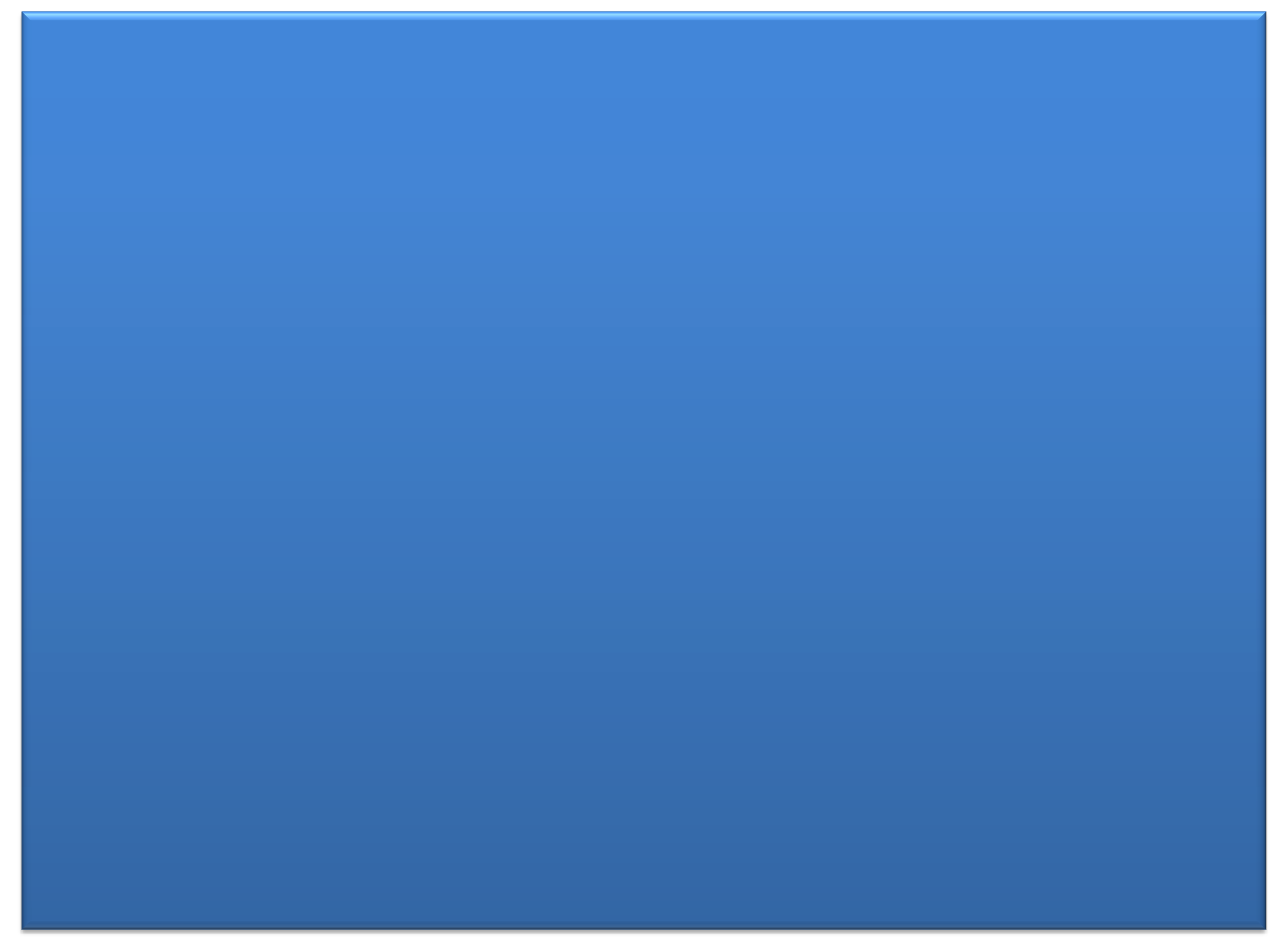 Il Disturbo ossessivo-compulsivo in eta’ evolutiva

Quadro clinico
Tali comportamenti sono spesso associati a disforia, ansia, dubbio, disgusto, ecc.,
Crescente sensazione soggettiva di tensione che tende ad aumentare fino a che il rituale non ha raggiunto il suo compimento.
Spesso la ripetizione del rituale non comporta un rilascio della tensione, ma addirittura una sua progressiva intensificazione.
Ogni tentativo di ostacolare la ripetitività determina un acuto aumento di tensione ed impulsività-aggressività, spesso associata al DOC.
Temperamento con perfezionismo ansioso, meticolosità, attenzione ai dettagli, desiderio di compiacere. 
Ma nel 30% irritabili, oppositori, impulsivi
12
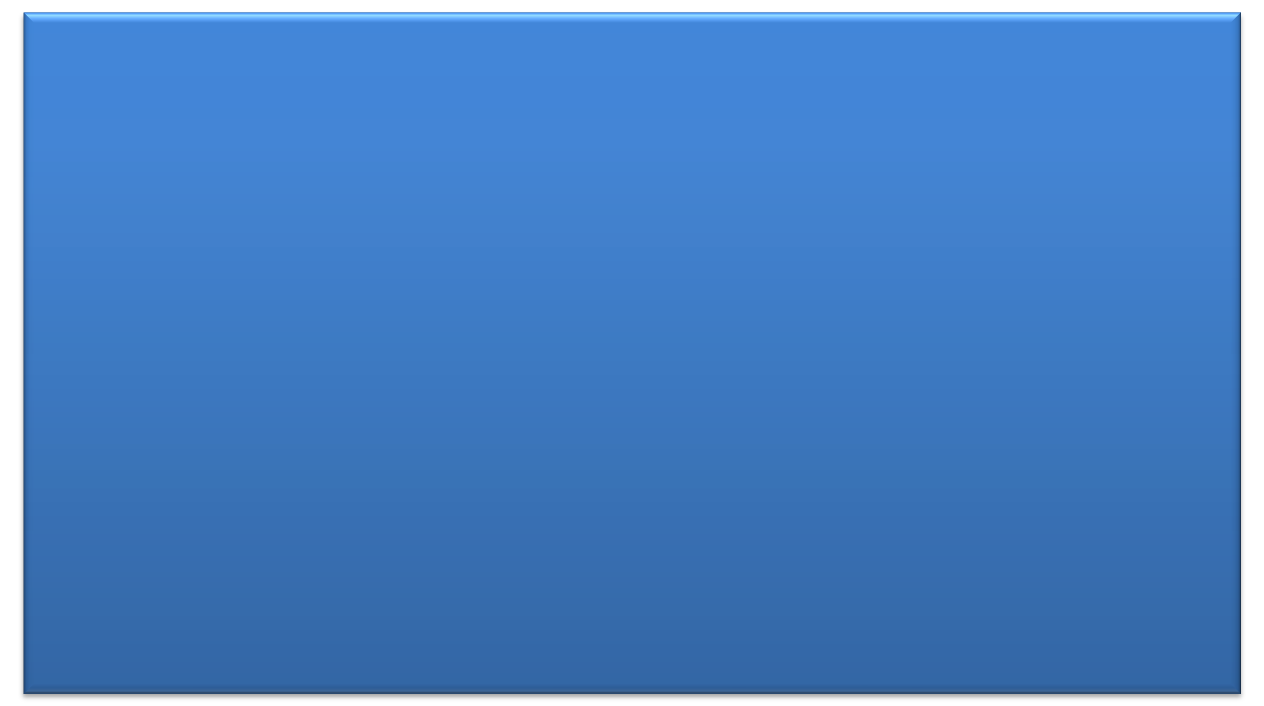 Il Disturbo ossessivo-compulsivo


Il paziente cerca, in genere, di scacciare le ossessioni o di contrastarle attivamente cercando rassicurazione, evitando le situazioni scatenanti o mediante le compulsioni.
Sebbene, in genere, le compulsioni permettano di alleviare l’ansia, se divengono troppo ardue o molto persistenti nel tempo possono esse stesse aumentare i livelli d’ansia.
13
Il Disturbo ossessivo-compulsivo in eta’ evolutiva
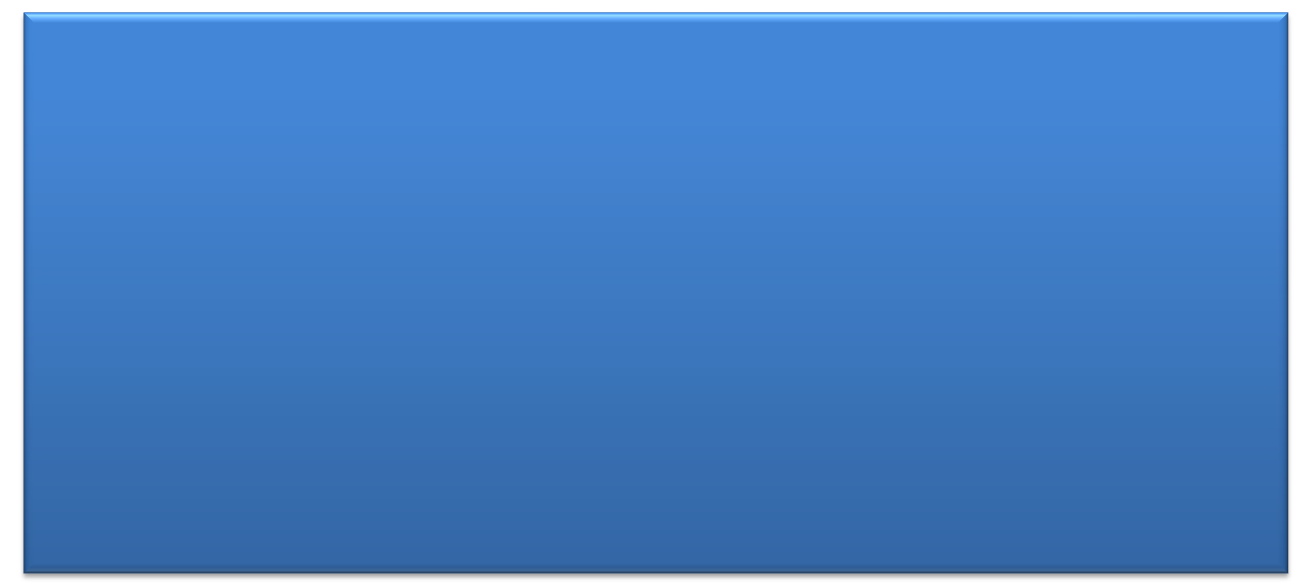 Quadro clinico
Tali manifestazioni possono modificarsi nel tempo, senza evidenti pattern di progressione, e talvolta più rituali possono coesistere.
Sono rare le forme pure ossessive o compulsive.
Spesso le compulsioni sono mentali, e possono essere confuse con le ossessioni. (Es. ossessione di essere dominato dal peccato, compulsione a silenziose preghiere mentali, spesso inapparenti dall’esterno).
14
D.O.C. - clinica
ossessioni più comuni in età infantile e adolescenziale
paura di contaminazione/paura di gravi malattie
fissazione su numeri fortunati/sfortunati
paura di intrusione
paura di causare danni/paura di sbagliare
eccesso di dubbio
bisogno di simmetria e ordine
compulsioni più frequenti
pulirsi/lavarsi
toccare
contare/ripetere
sistemare/organizzare
verificare/domandare ripetitivamente
collezionare
15
Il Disturbo ossessivo-compulsivo in eta’ evolutiva
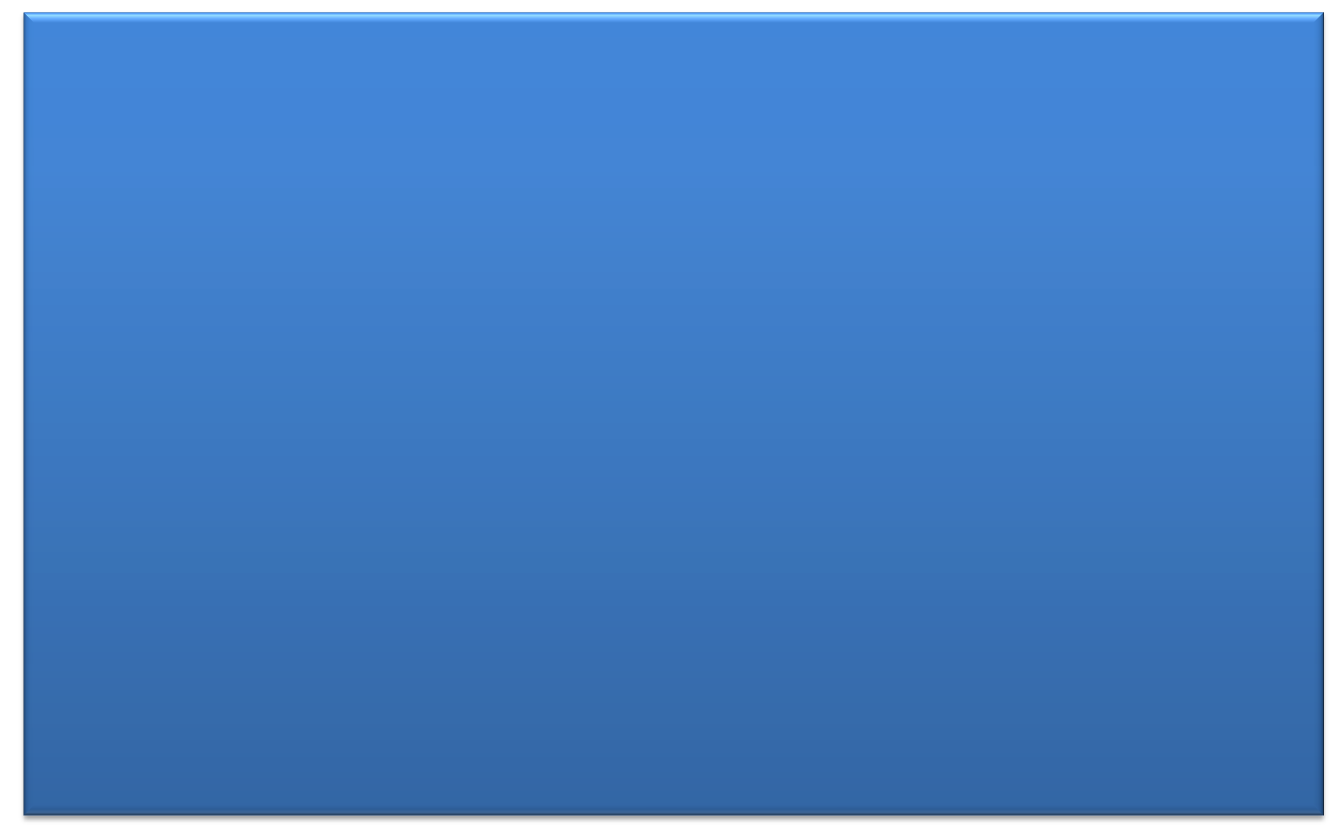 Quadro clinico
Il DOC è un disturbo eterogeneo, sul piano clinico e fisiopatologico.
Una tipizzazione basata sulla analisi fattoriale delle manifestazioni cliniche (Y-BOCS) ha individuato 4 Dimensioni (validate almeno in parte da studi di neuroimaging e genetica):
1) Ossessioni aggressive, sessuali, religiose, compulsioni di controllo.
2) Ossessioni e compulsioni di simmetria e di ordine (fenomeni “just right”)
3) Ossessioni su sporco e contaminazioni, rituali di lavaggio
4) Ossessioni e compulsioni di accumulo
16
INTERVENTO TERAPEUTICO
Sul contesto: proposte di allargamento relazionale ed esperienziale  rafforzo dell’immagine sociale e di sè
Sul bambino: -psicoterapia congnitivo comportamentale
                          -psicofarmaci 
Sui Genitori :    -sostegno psicologico,                                    			 -psicoeducazionale

Psicoterapie in setting congiunto G-B.
27/05/19
17
La terapia del Disturbo Ossessivo Compulsivo
Le linee guida internazionali   mostrano che, in media, circa il 70% dei pazienti affetti da 
Disturbo Ossessivo Compulsivo trae beneficio dagli psicofarmaci o dalla terapia cognitivo-comportamentale. 
 I pazienti che rispondono agli psicofarmaci  mostrano una riduzione dei sintomi del Disturbo Ossessivo Compulsivo dal 40% al 60%,  
quelli che rispondono alla terapia cognitivo-comportamentale la riduzione dei sintomi varia tra il 60% e l’80%.
Trattamento Cognitivo Comportamentale
1° fase: assessment. Durante l’assessment si ha l’obiettivo di comprendere la natura del problema presentato dal paziente e di giungere a un’ipotesi diagnostica e a un progetto terapeutico personalizzato.
2° fase: restituzione e contratto. Dopo la fase di assessment e di consegna al paziente ci  si  sofferma sui fattori di vulnerabilità legati alla sua storia di vita, sui fattori di scompenso, sul problema attuale e sui meccanismi che lo mantengono e lo alimentano, e infine sul suo funzionamento interpersonale, in modo che il terapeuta e il paziente condividano i medesimi obiettivi terapeutici, che dovranno essere decisi e poi fissati nel contratto terapeutico.
3° fase: riduzione della sintomatologia. Ridurre i comportamenti compulsivi, interrompere i fattori di mantenimento e i rinforzi negativi per ottenere un’estinzione o un’attenuazione dell’ansia.
4° fase: ristrutturazione delle credenze e delle metacredenze disfunzionali.
5° fase: imparare a tollerare l’idea che taluni eventi pensati o immaginati possono anche accadere, vale a dire che non è possibile prevenirli a ogni costo.
6° fase: prevenzione delle ricadute. Consiste nell’aiutare il paziente a cercare di valutare tutte le possibili difficoltà che potrebbe incontrare in futuro affrontandole con le tecniche apprese durante il percorso terapeutico.
Le tecniche utilizzate durante il percorso terapeutico cognitivo-comportamentale sono
Psicoeducazione
Fornisce informazioni dettagliate sul Disturbo Ossessivo Compulsivo, sulla natura dei pensieri ossessivi, dei comportamenti compulsivi, sulla possibile eziologia del Disturbo Ossessivo Compulsivo e sui trattamenti di provata efficacia.

ERP
La ERP (Abramowitz, Taylor e McKay 2009) è la tecnica comportamentale più importante nella terapia del Disturbo Ossessivo Compulsivo. Per vincere l’ansia associata agli stimoli ossessivi è necessario esporre gradualmente l’individuo agli stimoli in assenza di rituali comportamentali. Nella terapia cognitiva l’esposizione a pensieri e situazioni “contaminanti” ha l’intento di mettere in discussione le credenze sulle conseguenze catastrofiche che il contatto con questi stimoli comporta. La prevenzione delle risposte (o l’eliminazione delle strategie protettive comportamentali) diviene una specie di “manovra di falsificazione”, capace di dimostrare che nessun evento catastrofico segue alla falsità delle credenze originali.

Ristrutturazione cognitiva
Come abbiamo fin qui descritto, il funzionamento del Disturbo Ossessivo Compulsivo è mantenuto da alcune specifiche credenze cognitive (intolleranza dell’incertezza; pensiero catastrofico; pericolosità e inaccettabilità dell’ansia provocata dai pensieri, responsabilità) la cui ristrutturazione rappresenterà uno degli obiettivi della terapia.
Altri approcci terapeutici nella cura del Disturbo Ossessivo Compulsivo
Terapia metacognitivale intrusioni attivano alcune credenze metacognitive, cioè pensieri relativi al significato e all’importanza della comparsa nella mente delle ossessioni
Gli obiettivi della terapia metacognitiva sono quindi di 2 tipi:
modificare la maniera in cui il paziente vive i propri pensieri e vi si rapporta;
modificare le convinzioni che il paziente ha rispetto ai propri pensieri ossessivi.
Mindfulness
Gli individui affetti da Disturbo Ossessivo Compulsivo non riescono ad accettare esperienze mentali, considerate dai più normali e non minacciose. Gli interventi basati sulla mindfulness (Didonna 2009) intervengono proprio per modificare e migliorare la relazione di questi pazienti con la loro esperienza interna e aiutarli conseguentemente a fronteggiare in modo efficace la loro capacità di distacco dai propri pensieri, di comprensione della loro natura rappresentazionale e di accettazione del contenuto
ACT
L’ACT è un approccio che integra aspetti teorici e tecniche provenienti da diverse terapie tradizionali, quali mindfulness e terapia dialettica-comportamentale. È una terapia che si basa sui concetti di accettazione e impegno, e risulta utile per molti tipi di problemi psicologici. L’ACT aiuta le persone a tollerare meglio e ad accettare il disagio procurato dai loro pensieri intrusivi. Offre un’alternativa importante soprattutto per coloro che sono riluttanti a entrare in contatto con gli stimoli nelle consuete tecniche di ERP
EMDR si focalizza sul ricordo delle esperienze disturbanti traumatiche
Nel Disturbo Ossessivo Compulsivo il trattamento con EMDR prevede, secondo un protocollo riveduto di recente (Mazzoni et al. submitted), le seguenti fasi:
Ricostruzione della storia di vita del paziente, identificandone gli episodi traumatici che negli anni possono aver contribuito all’insorgere del disturbo.
Dopo avere identificato la storia del disturbo, il passare a lavorare sui ricordi traumatici isolati, attraverso il protocollo EMDR standard.
Lavoro sulla storia del disturbo, soffermandosi sulle volte in cui sono comparsi i pensieri e le idee ossessive nonché le compulsioni e i rituali.
Passare a elaborare le attuali situazioni attivanti (triggers) mediante diari giornalieri, schede di automonitoraggio e analisi funzionale comportamentale. I triggers possono riattivare l’elaborazione di uno degli scenari intollerabili per il soggetto, alla base delle ossessioni (comunemente dette “fissazioni”) e dei possibili episodi emotivamente attivanti, individuati nella storia di vita del paziente. Questa procedura terapeutica risulta efficace nel preparare il soggetto a sperimentare nella realtà le situazioni temute.
L’ultima fase del trattamento EMDR del Disturbo Ossessivo Compulsivo prevede la Prevenzione della Risposta, con la quale si lavora sugli scenari intollerabili per il soggetto senza la messa in atto di compulsioni, rituali e/o rassicurazioni. Tale tecnica, infatti, consente di ridurre i livelli delle compulsioni.
il trattamento con EMDR prevede, secondo un protocollo riveduto di recente (Mazzoni et al. submitted), le seguenti fasi:
Ricostruzione della storia di vita del paziente, identificandone gli episodi traumatici che negli anni possono aver contribuito all’insorgere del disturbo.
Dopo avere identificato la storia del disturbo, il passare a lavorare sui ricordi traumatici isolati, attraverso il protocollo EMDR standard.
Lavoro sulla storia del disturbo, soffermandosi sulle volte in cui sono comparsi i pensieri e le idee ossessive nonché le compulsioni e i rituali.
Passare a elaborare le attuali situazioni attivanti (triggers) mediante diari giornalieri, schede di automonitoraggio e analisi funzionale comportamentale. I triggers possono riattivare l’elaborazione di uno degli scenari intollerabili per il soggetto, alla base delle ossessioni (comunemente dette “fissazioni”) e dei possibili episodi emotivamente attivanti, individuati nella storia di vita del paziente. Questa procedura terapeutica risulta efficace nel preparare il soggetto a sperimentare nella realtà le situazioni temute.
L’ultima fase del trattamento EMDR del Disturbo Ossessivo Compulsivo prevede la Prevenzione della Risposta, con la quale si lavora sugli scenari intollerabili per il soggetto senza la messa in atto di compulsioni, rituali e/o rassicurazioni. Tale tecnica, infatti, consente di ridurre i livelli delle compulsioni.
Disturbo di dismorfismo corporeo   DSM5
E’ un quadro clinico particolarmente rilevante nel contesto culturale occidentale e nei paesi industrializzati, (Disturbo Culture-bond) e sicuramente ad oggi sotto stimato (prevalenze dal 1,7% al 2,5% della popolazione generale).  Di  difficile inquadramento in età adolescenziale, specie in fase prepuberale  e puberale, dove è più la norma che un Disturbo conclamato, anche se i livelli di sofferenza del soggetto, specie femmine, può molto variare e quando intenso mantenersi, con varie modificazioni e compensi anche nelle età successive. Si segnala un alto rischio suicidario sia come ideazione che come tentati suicidio ( particolarmente alto in adolescenza) L’altro aspetto di rilievo di questo quadro è l’alto livello di comorbilità in particolare per Distrubi d’ansia, Depressione e Disturbi Alimentari.
Criteri diagnostici
A - Preoccupazione per uno o più difetti o imperfezioni percepiti nell'aspetto fisico, che non sono osservabili o appaiono agli altri in modo lieve.
B - A un certo punto, durante il decorso del disturbo, l'individuo ha messo in atto comportamenti ripetitivi (per es., guardarsi allo specchio, curarsi eccessivamente del proprio aspetto, stuzzicarsi la pelle, ricercare rassicurazione) o azioni mentali (per es., confrontare il proprio aspetto fisico con quello degli altri) in risposta a preoccupazioni legate all'aspetto.
C - La preoccupazione causa disagio clinicamente significativo o compromissione del funzionamento in ambito sociale, lavorativo o in altre aree importanti.
D - La preoccupazione legata all'aspetto non è meglio giustificata da preoccupazioni legate al grasso corporeo o al peso in un individuo i cui sintomi soddisfano i criteri diagnostici per un disturbo alimentare.
Specificare se:
Con dismorfia muscolare: L'individuo è preoccupato dall'idea che la sua costituzione corporea sia troppo piccola o insufficientemente muscolosa.  
 Indicare il grado di insight riguardo alle convinzioni del disturbo di dismorfismo corporeo:  buono o sufficiente;   scarso;  assente/convinzioni deliranti.
Disturbo da accumulo   DSM 5
Criteri diagnostici  
A - Persistente difficoltà di gettare via o separarsi dai propri beni, a prescindere dal loro valore reale.
B - Questa difficoltà è dovuta a un bisogno percepito di conservare gli oggetti e al disagio associato al gettarli via.
C - La difficoltà di gettare via i propri beni produce un accumulo che congestiona e ingombra gli spazi vitali e ne compromette sostanzialmente l'uso previsto. Se gli spazi vitali sono sgombri, è solo grazie all'intervento di terze parti (per es., familiari, addetti alle pulizie, autorità).
D - L'accumulo causa disagio clinicamente significativo o compromissione del funzionamento in ambito sociale, lavorativo o in altre aree importanti (incluso il mantenimento di un ambiente sicuro per sé e per gli altri).
E - L'accumulo non è attribuibile a un'altra condizione medica.   
F - L'accumulo non è meglio giustificato dai sintomi di un altro disturbo mentale  
Specificare se:
Con acquisizione eccessiva: Se la difficoltà di gettare via i beni è accompagnata da eccessiva acquisizione di oggetti che non sono necessari o per i quali non vi è sufficiente spazio.   
Indicare il grado di insight riguardo alle convinzioni del disturbo di dismorfismo corporeo:  buono o sufficiente;   scarso;  assente/convinzioni deliranti.
Tricotillomania [Disturbo da strappamento di peli] DSM5  e  DC 0-5
Criteri diagnostici
A. Ricorrente strapparsi capelli o peli, che porta a perdita di capelli o peli.
B. Ripetuti tentativi di ridurre o interrompere lo strapparsi capelli o peli.
C. Lo strapparsi capelli o peli causa disagio clinicamente significativo o compromissione del funzionamento in ambito sociale, lavorativo o in altre aree importanti.
D. Lo strapparsi capelli o peli o la loro perdita non sono attribuibili a un'altra condizione medica (per es., una condizione dermatologica).
E. Lo strapparsi capelli o peli non è meglio giustificato dal sintomi di un altro disturbo mentale (per es., tentativi di migliorare un percepito difetto o imperfezione nel di- sturbo di dismorfismo corporeo).
Disturbo da escoriazione (stuzzicamento della pelle)   DSM 5,   analogo quadro nell’ CD 05 definito Disturbo da Grattamento della Pelle dell’infanzia.
Criteri diagnostici
A. Ricorrente stuzzicamento della pelle che causa lesioni cutanee.
B. Ripetuti tentativi di ridurre o interrompere lo stuzzicamento della pelle.
C. Lo stuzzicamento della pelle causa disagio clinicamente significativo o compromissione del funzionamento in ambito sociale, lavorativo o in altre aree importanti.
D. Lo stuzzicamento della pelle non è attribuibile agli effetti fisiologici di una sostanza   o di un'altra condizione medica  
E. Lo stuzzicamento della pelle non è meglio giustificato dai sintomi di un altro disturbo mentale
SINDROME di TOURETTE  CD 05
La Sindrome di Tourette è un disturbo da tic che richiede la presenza sia di tic motori che vocali. Un tic è rappresentato da un movimento motorio o da una produzione vocale involontaria, ripetuta, rapida, non ritmica, che avviene improvvisamente e non sembra essere finalizzata al raggiungimento di nessun obiettivo. I tic possono essere movimenti o suoni semplici e abbastanza brevi, o possono essere movimenti o suoni complessi di più lunga durata. I tic complessi possono includere una serie di movimenti e possono apparire come intenzionali, come la ripetizione di una parola oscena (coprolalia), o di gesti (coproprassia). I tic possono anche includere movimenti imitativi (ecoprassia), ripetizione di parole (ecolalia) o ripetizione di suoni (palilalia). I tic nel tempo tendono ad aumentare e a diminuire d’intensità, e possono trascorrere ore, giorni o settimane in cui il bambino non presenta tic.
Algoritmo diagnostico
Tutti i seguenti criteri devono essere presenti
 
A. Il bambino manifesta almeno un tic motorio semplice o complesso e almeno un tic vocale che aumenta e diminuisce d’intensità.
B. I tic non sono dovuti ad altra condizione medica generale.
C. I sintomi del disturbo, o l'adattamento dei caregiver ai sintomi, compromettono significativamente il funzionamento del bambino e della famiglia in uno o più dei seguenti modi:
1. causano disagio al bambino;
2. interferiscono nelle relazioni del bambino;
3. limitano la partecipazione del bambino alle attività o alle routine adeguate al suo sviluppo;
4. limitano la partecipazione della famiglia alle attività o alle routine quotidiane;
5. limitano la capacità del bambino di imparare e sviluppare nuove abilità o interferiscono con i progressi dello sviluppo.
Età: la diagnosi dovrebbe essere effettuata con cautela in bambini con età inferiore ai 18 mesi.
Durata: i sintomi devono essere presenti da almeno 12 mesi.
Nota: se è presente un'insorgenza improvvisa, considerare un'associazione con infezione da streptococco.
Il trattamento farmacologico dà risultati significativi. Si sono ottenuti discreti risultati sia con l’Aloperidolo (inibitore dopaminergico) a dosi piuttosto basse in circa l`80% dei casi, anche in associazione con il Trazodone, sia colla Clonidina (antagonista noradrenergico) in circa il 40, 70% dei casi . Nei casi in cui vi sia una comorbilità col D.O.C. è indicata la Pimozide.
A livello della famiglia è necessario contenere l`ansia per permettere ai genitori di avere atteggiamenti che non costituiscano un rinforzo alla sintomatologia (rimproveri, castighi, repressione). La psicoterapia individuale è indicata sia quando siano presenti tratti psicopatologici, sia in supporto all’ansia primaria e secondaria
Disturbo da tic motori o vocali secondo la CD 05
Questo disturbo comprende o tic motori o tic vocali ma non entrambi, come nel caso della sindrome di G. de la Tourette; il disturbo è definito dall’elemento temporale ‑cronico‑ che lo distingue dal disturbo transitorio, vista la analogia sintomatologica.
L`intensità dei sintomi è minore che nella  Sindrome  di G. de la Tourette e va posta una accurata diagnosi differenziale con movimenti involontari determinati da patologia ed esiti di patologia del sistema nervoso centrale (forme extrapiramidali, paralisi cerebrali infantili, corea di Huntington). 
Evoluzione: è più frequente la presenza di tic motori che vocali; quando la sintomatologia ticcosa insorge fra i 6 e gli 8 anni, si osserva una prognosi migliore, con scomparsa dei tic nella prima adolescenza. Sembra che la prognosi sia più severa quando i tic motori coinvolgono gli arti piuttosto che nei casi con tic unicamente facciali.
Algoritmo diagnostico
Tutti i seguenti criteri devono essere presenti.
A. Devono essere presenti per almeno 12 mesi tic motori singoli o multipli, semplici o complessi o tic vocali singoli o multipli, semplici o complessi
B.I tic possono intensiﬁcarsi o diminuire nel corso dei giorni e delle settimane, ma devono essere presenti - anche se con intermittenza- da 12 mesi dal momento in cui si è osservato il primo tic motorio o  vocale.
C.I tic motori o vocali non sono spiegati dall`esposizione a un medicinale o da altra condizione.
D. Il bambino non soddisfa i criteri per la Sindrome di Tourette (che richiede la presenza di tic sia motori che vocali).
E. I sintomi del disturbo, o l`adattamento dei caregiver ai sintomi, compromettono significativamente il funzionamento del bambino e della famiglia in uno o più dei seguenti modi:
l. causano disagio al bambino;
2. interferiscono nelle relazioni del bambino;
3. limitano la partecipazione del bambino alle attività o alle routine adeguate al suo sviluppo;
4. limitano la partecipazione della famiglia alle attività o alle routine quotidiane; o
5. limitano la capacità del bambino di imparare e sviluppare nuove abilità o interferiscono con i progressi dello sviluppo.
Età: il bambino deve avere un'età di almeno 36 mesi.
Durata: i sintomi devono essere presenti da almeno 12 mesi.
Speciﬁcare: se  solo con tic motori o solo con tic vocali.
Disturbo di dismorfismo corporeo
E’ un quadro clinico particolarmente rilevante nel contesto culturale occidentale e nei paesi industrializzati, (Disturbo Culture-bond) e sicuramente ad oggi sotto stimato (prevalenze dal 1,7% al 2,5% della popolazione generale).  Di  difficile inquadramento in età adolescenziale, specie in fase prepuberale  e puberale, dove è più la norma che un Disturbo conclamato, anche se i livelli di sofferenza del soggetto, specie femmine, può molto variare e quando intenso mantenersi, con varie modificazioni e compensi anche nelle età successive. Si segnala un alto rischio suicidario sia come ideazione che come tentati suicidio ( particolarmente alto in adolescenza) L’altro aspetto di rilievo di questo quadro è l’alto livello di comorbilità in particolare per Distrubi d’ansia, Depressione e Disturbi Alimentari.
Criteri diagnostici
A - Preoccupazione per uno o più difetti o imperfezioni percepiti nell'aspetto fisico, che non sono osservabili o appaiono agli altri in modo lieve.
B - A un certo punto, durante il decorso del disturbo, l'individuo ha messo in atto comportamenti ripetitivi (per es., guardarsi allo specchio, curarsi eccessivamente del proprio aspetto, stuzzicarsi la pelle, ricercare rassicurazione) o azioni mentali (per es., confrontare il proprio aspetto fisico con quello degli altri) in risposta a preoccupazioni legate all'aspetto.
C - La preoccupazione causa disagio clinicamente significativo o compromissione del funzionamento in ambito sociale, lavorativo o in altre aree importanti.
D - La preoccupazione legata all'aspetto non è meglio giustificata da preoccupazioni legate al grasso corporeo o al peso in un individuo i cui sintomi soddisfano i criteri diagnostici per un disturbo alimentare.
Specificare se:
Con dismorfia muscolare: L'individuo è preoccupato dall'idea che la sua costituzione corporea sia troppo piccola o insufficientemente muscolosa.  
 Indicare il grado di insight riguardo alle convinzioni del disturbo di dismorfismo corporeo:  buono o sufficiente;   scarso;  assente/convinzioni deliranti.
Disturbo da accumulo   DSM 5
Criteri diagnostici  
A - Persistente difficoltà di gettare via o separarsi dai propri beni, a prescindere dal loro valore reale.
B - Questa difficoltà è dovuta a un bisogno percepito di conservare gli oggetti e al disagio associato al gettarli via.
C - La difficoltà di gettare via i propri beni produce un accumulo che congestiona e ingombra gli spazi vitali e ne compromette sostanzialmente l'uso previsto. Se gli spazi vitali sono sgombri, è solo grazie all'intervento di terze parti (per es., familiari, addetti alle pulizie, autorità).
D - L'accumulo causa disagio clinicamente significativo o compromissione del funzionamento in ambito sociale, lavorativo o in altre aree importanti (incluso il mantenimento di un ambiente sicuro per sé e per gli altri).
E - L'accumulo non è attribuibile a un'altra condizione medica.   
F - L'accumulo non è meglio giustificato dai sintomi di un altro disturbo mentale  
Specificare se:
Con acquisizione eccessiva: Se la difficoltà di gettare via i beni è accompagnata da eccessiva acquisizione di oggetti che non sono necessari o per i quali non vi è sufficiente spazio.   
Indicare il grado di insight riguardo alle convinzioni del disturbo di dismorfismo corporeo:  buono o sufficiente;   scarso;  assente/convinzioni deliranti.
Tricotillomania [Disturbo da strappamento di peli] DSM5  e  DC 0-5
Criteri diagnostici
A. Ricorrente strapparsi capelli o peli, che porta a perdita di capelli o peli.
B. Ripetuti tentativi di ridurre o interrompere lo strapparsi capelli o peli.
C. Lo strapparsi capelli o peli causa disagio clinicamente significativo o compromissione del funzionamento in ambito sociale, lavorativo o in altre aree importanti.
D. Lo strapparsi capelli o peli o la loro perdita non sono attribuibili a un'altra condizione medica (per es., una condizione dermatologica).
E. Lo strapparsi capelli o peli non è meglio giustificato dal sintomi di un altro disturbo mentale (per es., tentativi di migliorare un percepito difetto o imperfezione nel di- sturbo di dismorfismo corporeo).
La manifestazione fondamentale della tricotillomania (disturbo da strappamento di peli) è lo strapparsi in modo ricorrente capelli o peli.  Lo strappamento può verificarsi in qualsiasi area del corpo in cui crescono peli; le zone più comuni sono il cuoio capelluto, le sopracciglia e le ciglia, mentre le zone meno comuni sono le aree ascellari, facciali, pubiche e perianali. Le zone di strappamento possono variare nel tempo. Lo strappamento può avvenire in brevi episodi sparsi durante la giornata oppure in momenti più rari ma più prolungati, che possono continuare per ore, e tale strappamento può perdurare per mesi o anni.
Disturbo da escoriazione (stuzzicamento della pelle)   DSM 5,   analogo quadro nell’ CD 05 definito Disturbo da Grattamento della Pelle dell’infanzia.
Criteri diagnostici
A. Ricorrente stuzzicamento della pelle che causa lesioni cutanee.
B. Ripetuti tentativi di ridurre o interrompere lo stuzzicamento della pelle.
C. Lo stuzzicamento della pelle causa disagio clinicamente significativo o compromissione del funzionamento in ambito sociale, lavorativo o in altre aree importanti.
D. Lo stuzzicamento della pelle non è attribuibile agli effetti fisiologici di una sostanza   o di un'altra condizione medica  
E. Lo stuzzicamento della pelle non è meglio giustificato dai sintomi di un altro disturbo mentale
La caratteristica fondamentale del disturbo da escoriazione (stuzzicamento della pelle) è il ricorrente stuzzicamento della propria pelle. Le aree più comunemente stuzzicare sono il volto, le braccia e le mani, ma molti individui possono stuzzicare aree corporee multiple. Gli individui possono stuzzicare la pelle sana, le irregolarità cutanee minori, come brufoli o calli, oppure le croste dovute a stuzzicamento precedente. La maggior parte degli individui si stuzzica con le unghie, anche se molti usano pinzette, spilli o altri oggetti. Oltre allo stuzzicamento della pelle, può esservi sfregamento, spremitura, punture e morsicatura della pelle. Gli individui con disturbo da escoriazione trascorrono spesso una notevole quantità di tempo mettendo in atto il loro comportamento di stuzzicamento, a volte diverse ore al giorno, e tale stuzzicamento della pelle può durare per mesi o anni.
SINDROME di TOURETTE  CD 05
La Sindrome di Tourette è un disturbo da tic che richiede la presenza sia di tic motori che vocali. Un tic è rappresentato da un movimento motorio o da una produzione vocale involontaria, ripetuta, rapida, non ritmica, che avviene improvvisamente e non sembra essere finalizzata al raggiungimento di nessun obiettivo. I tic possono essere movimenti o suoni semplici e abbastanza brevi, o possono essere movimenti o suoni complessi di più lunga durata. I tic complessi possono includere una serie di movimenti e possono apparire come intenzionali, come la ripetizione di una parola oscena (coprolalia), o di gesti (coproprassia). I tic possono anche includere movimenti imitativi (ecoprassia), ripetizione di parole (ecolalia) o ripetizione di suoni (palilalia). I tic nel tempo tendono ad aumentare e a diminuire d’intensità, e possono trascorrere ore, giorni o settimane in cui il bambino non presenta tic.
Algoritmo diagnostico
Tutti i seguenti criteri devono essere presenti
 
A. Il bambino manifesta almeno un tic motorio semplice o complesso e almeno un tic vocale che aumenta e diminuisce d’intensità.
B. I tic non sono dovuti ad altra condizione medica generale.
C. I sintomi del disturbo, o l'adattamento dei caregiver ai sintomi, compromettono significativamente il funzionamento del bambino e della famiglia in uno o più dei seguenti modi:
1. causano disagio al bambino;
2. interferiscono nelle relazioni del bambino;
3. limitano la partecipazione del bambino alle attività o alle routine adeguate al suo sviluppo;
4. limitano la partecipazione della famiglia alle attività o alle routine quotidiane;
5. limitano la capacità del bambino di imparare e sviluppare nuove abilità o interferiscono con i progressi dello sviluppo.
Età: la diagnosi dovrebbe essere effettuata con cautela in bambini con età inferiore ai 18 mesi.
Durata: i sintomi devono essere presenti da almeno 12 mesi.
Nota: se è presente un'insorgenza improvvisa, considerare un'associazione con infezione da streptococco.
Disturbo da tic motori o vocali secondo la CD 05
Questo disturbo comprende o tic motori o tic vocali ma non entrambi, come nel caso della sindrome di G. de la Tourette; il disturbo è definito dall’elemento temporale ‑cronico‑ che lo distingue dal disturbo transitorio, vista la analogia sintomatologica.
L`intensità dei sintomi è minore che nella  Sindrome  di G. de la Tourette e va posta una accurata diagnosi differenziale con movimenti involontari determinati da patologia ed esiti di patologia del sistema nervoso centrale (forme extrapiramidali, paralisi cerebrali infantili, corea di Huntington).
Algoritmo diagnostico
Tutti i seguenti criteri devono essere presenti.
A. Devono essere presenti per almeno 12 mesi tic motori singoli o multipli, semplici o complessi o tic vocali singoli o multipli, semplici o complessi
B.I tic possono intensiﬁcarsi o diminuire nel corso dei giorni e delle settimane, ma devono essere presenti - anche se con intermittenza- da 12 mesi dal momento in cui si è osservato il primo tic motorio o  vocale.
C.I tic motori o vocali non sono spiegati dall`esposizione a un medicinale o da altra condizione.
D. Il bambino non soddisfa i criteri per la Sindrome di Tourette (che richiede la presenza di tic sia motori che vocali).
E. I sintomi del disturbo, o l`adattamento dei caregiver ai sintomi, compromettono significativamente il funzionamento del bambino e della famiglia in uno o più dei seguenti modi:
l. causano disagio al bambino;
2. interferiscono nelle relazioni del bambino;
3. limitano la partecipazione del bambino alle attività o alle routine adeguate al suo sviluppo;
4. limitano la partecipazione della famiglia alle attività o alle routine quotidiane; o
5. limitano la capacità del bambino di imparare e sviluppare nuove abilità o interferiscono con i progressi dello sviluppo.
Età: il bambino deve avere un'età di almeno 36 mesi.
Durata: i sintomi devono essere presenti da almeno 12 mesi.
Speciﬁcare: se  solo con tic motori o solo con tic vocali.